Tornado: Devastation in Joplin, Mo on May 22, 2011
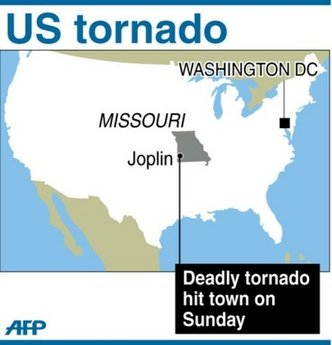 Disaster
Residents of Joplin, Missouri, had about 20 minutes of warning before a tornado strike Sunday. But this spring, early warnings have not been enough to prevent high death tolls from tornadoes.
Traffic lights, street and miscellaneous signs were leveled with numerous houses and buildings by a tornado that struck Joplin, Mo, on Sunday, May 22.  The tornado cut a swath 6 miles long and one half of a mile wide through the heart of Joplin, Missouri. On May 29, they had counted at least 139 dead with 100 unaccounted for.
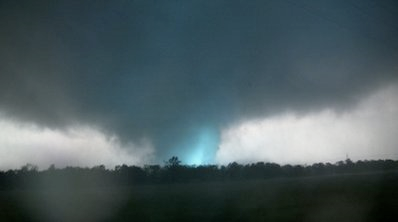 A covered body is seen in a tornado ravaged car while emergency workers wait for a medical team to arrive in Joplin, Missouri, Monday, May 23, 2011.
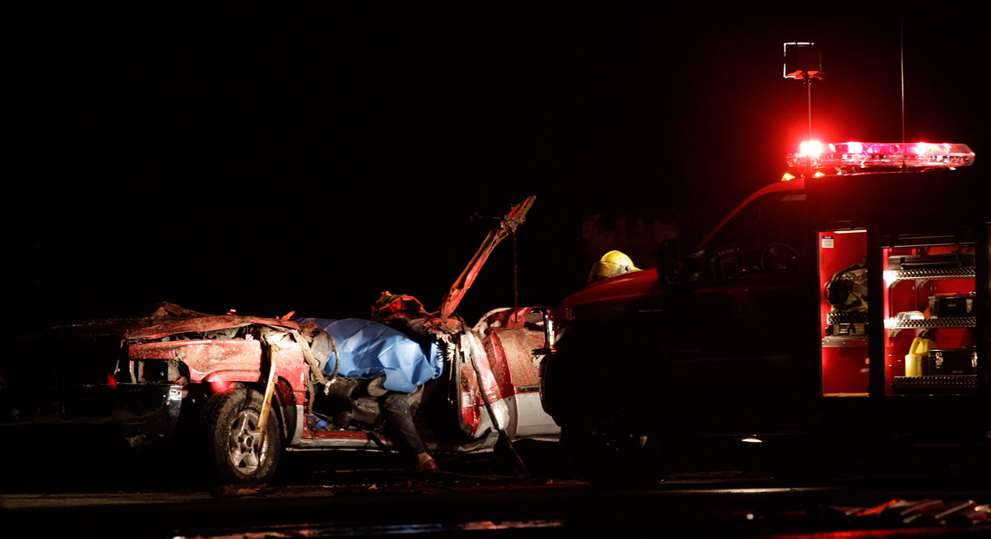 Pool of blood in a destroyed business
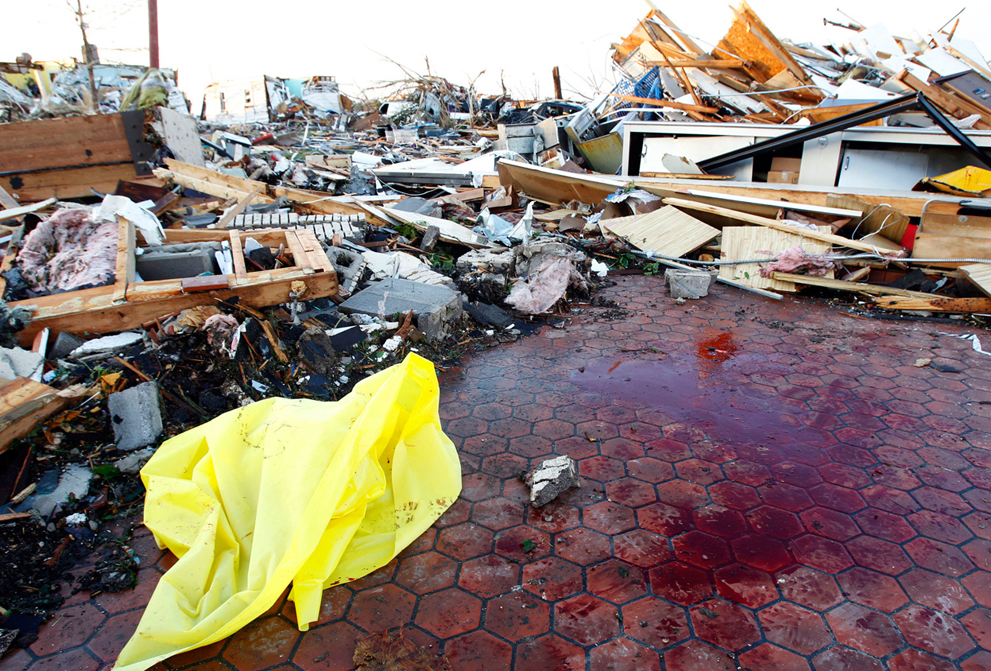 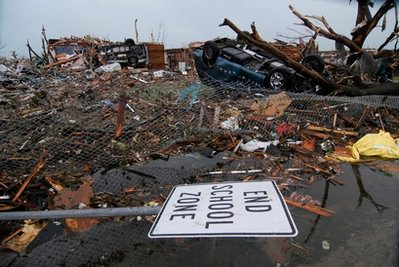 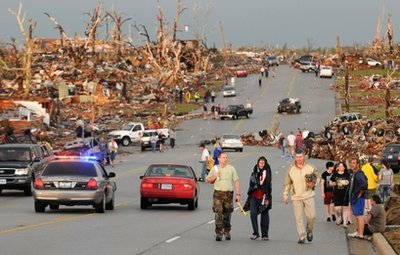 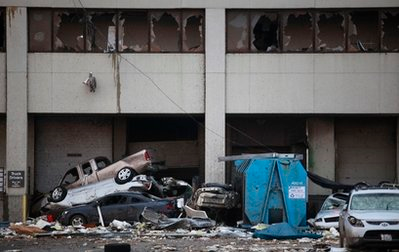 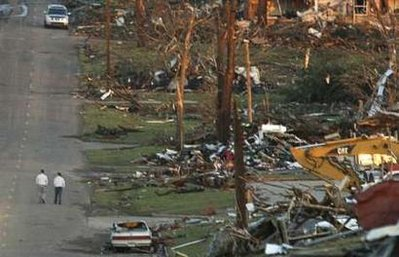 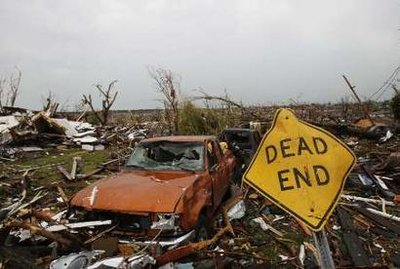 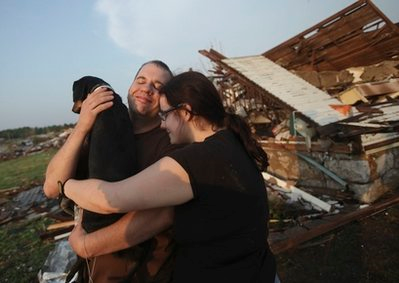 Searching for survivors
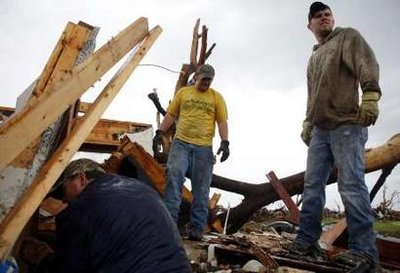 Pulling a woman from the wreckage
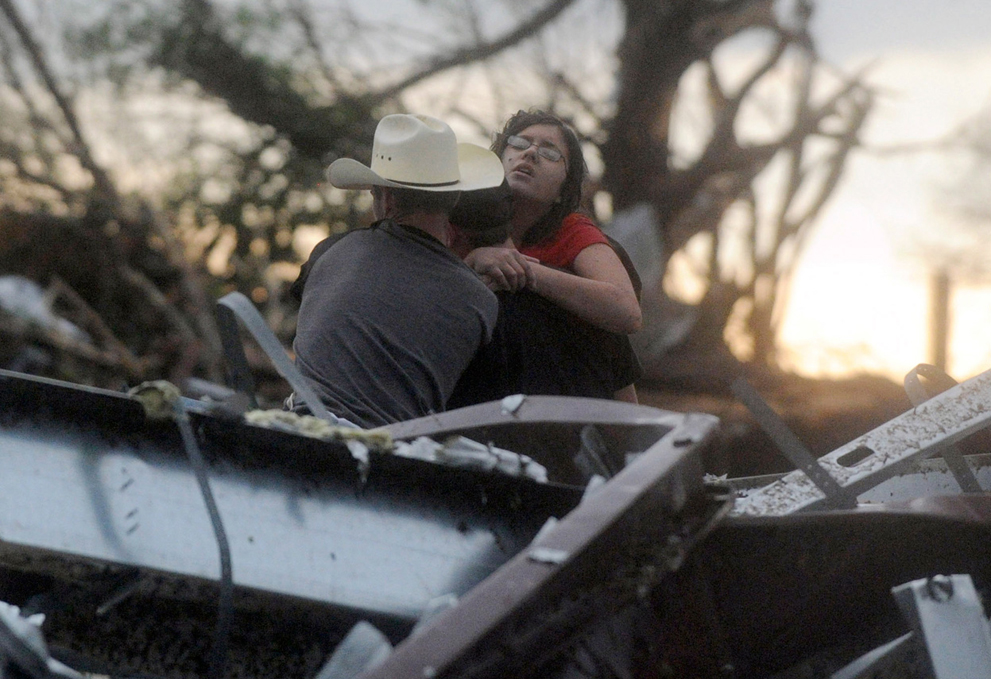 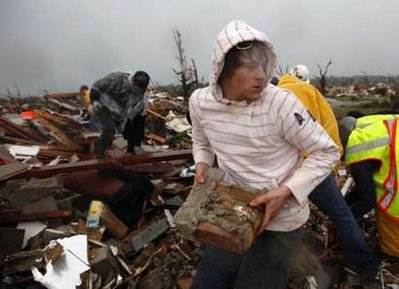 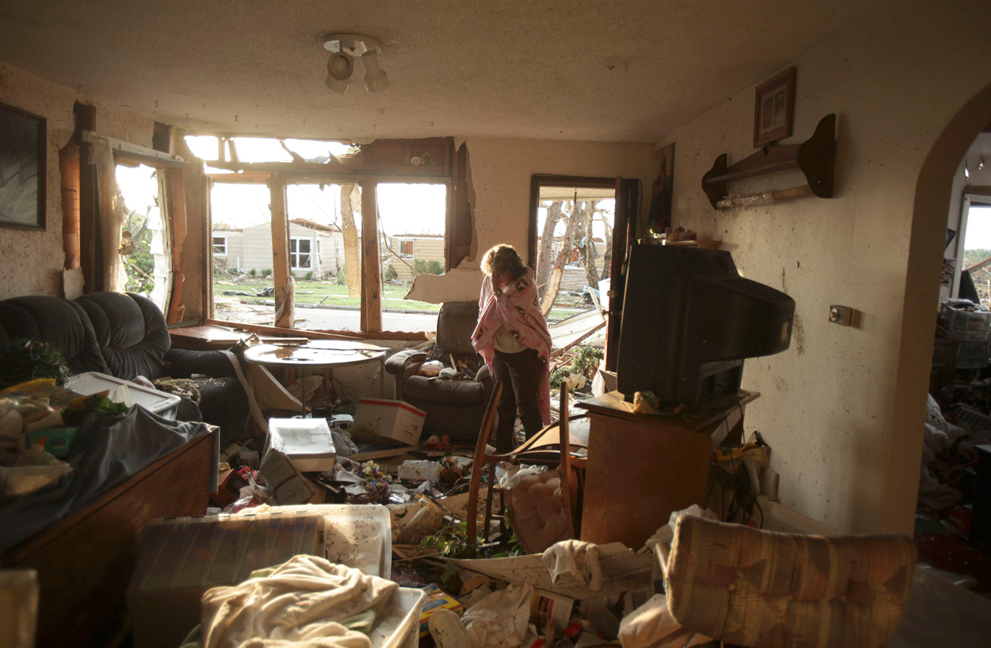 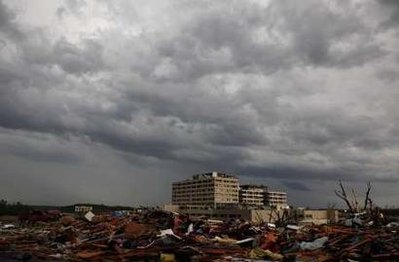 A view of the devastation after a tornado blew the roof off the St. John's Regional Medical Center, where about 180 patients cowered as the fierce winds blew, in Joplin.
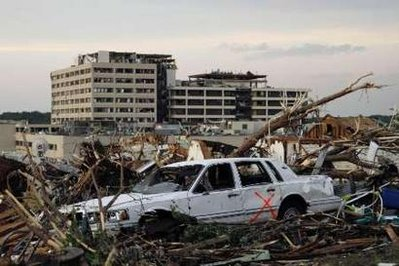 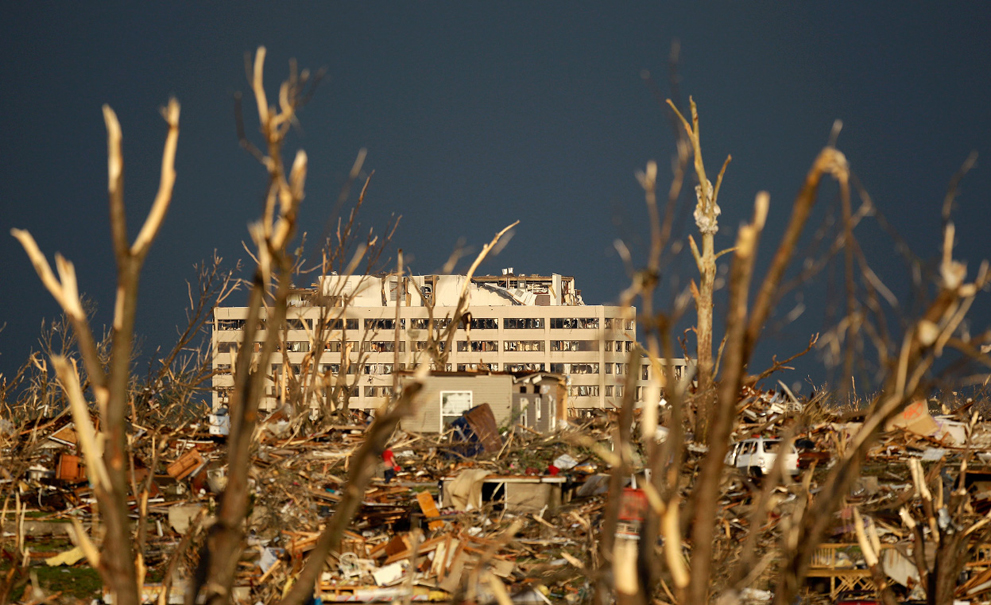 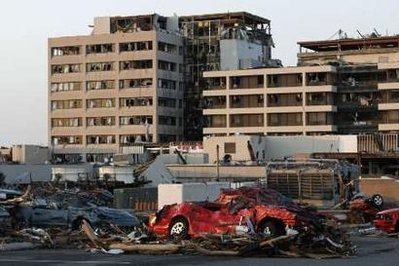 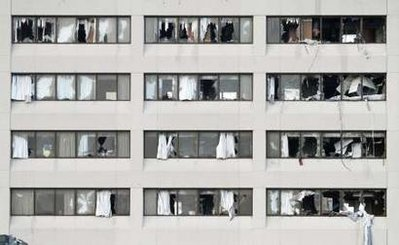 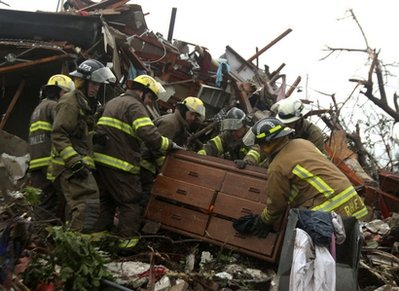 Searching for victims
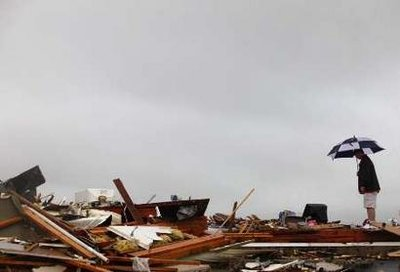 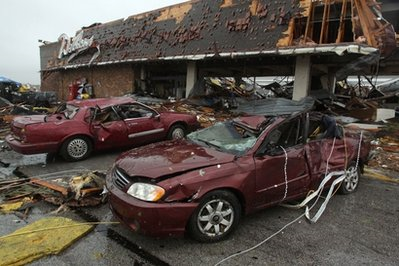 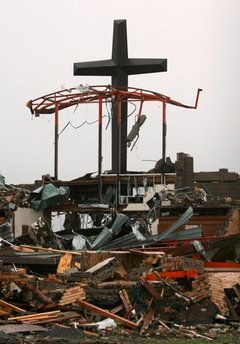 All that is left of St. Mary’s Catholic Church
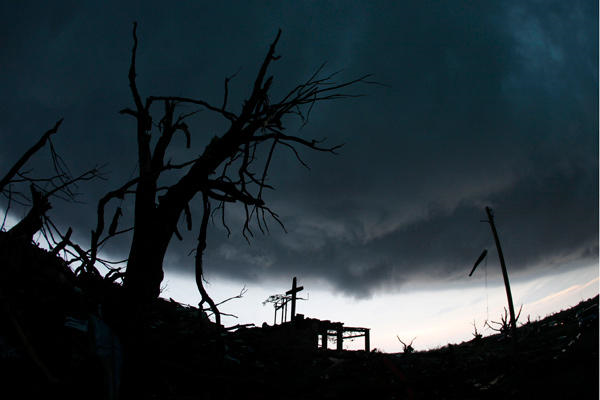 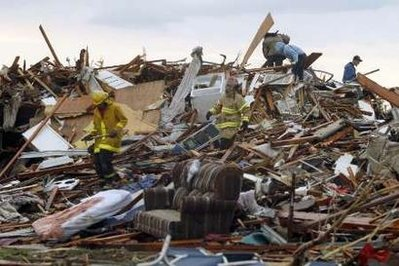 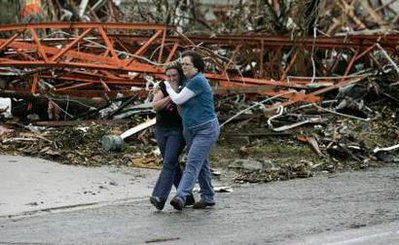 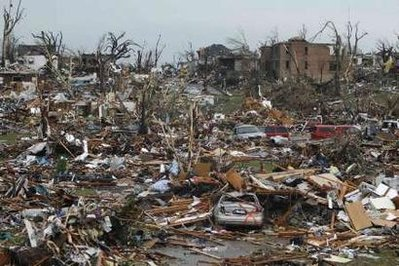 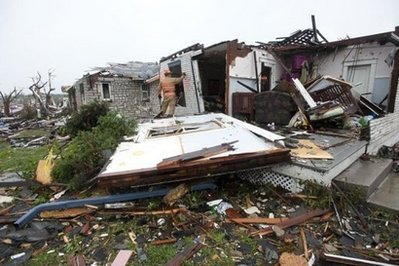 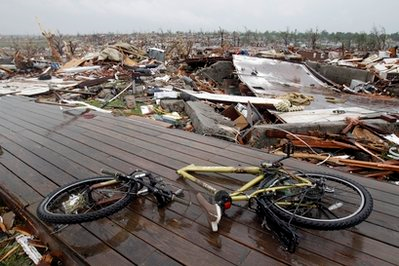 Fire from ruptured gas line.
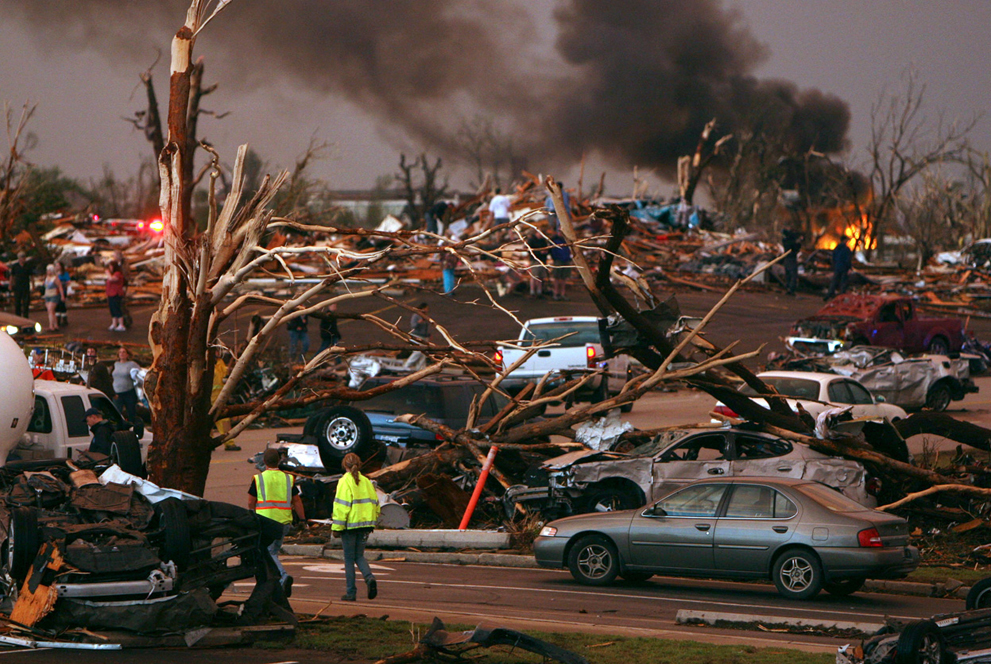 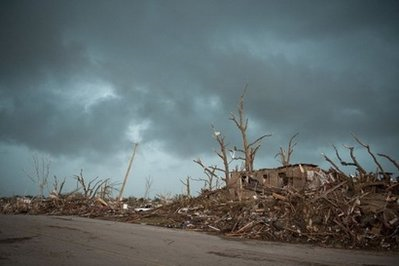 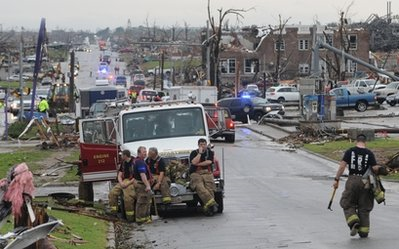 This had been a residential area
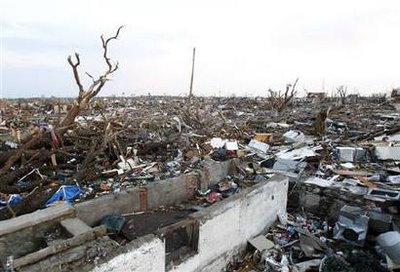 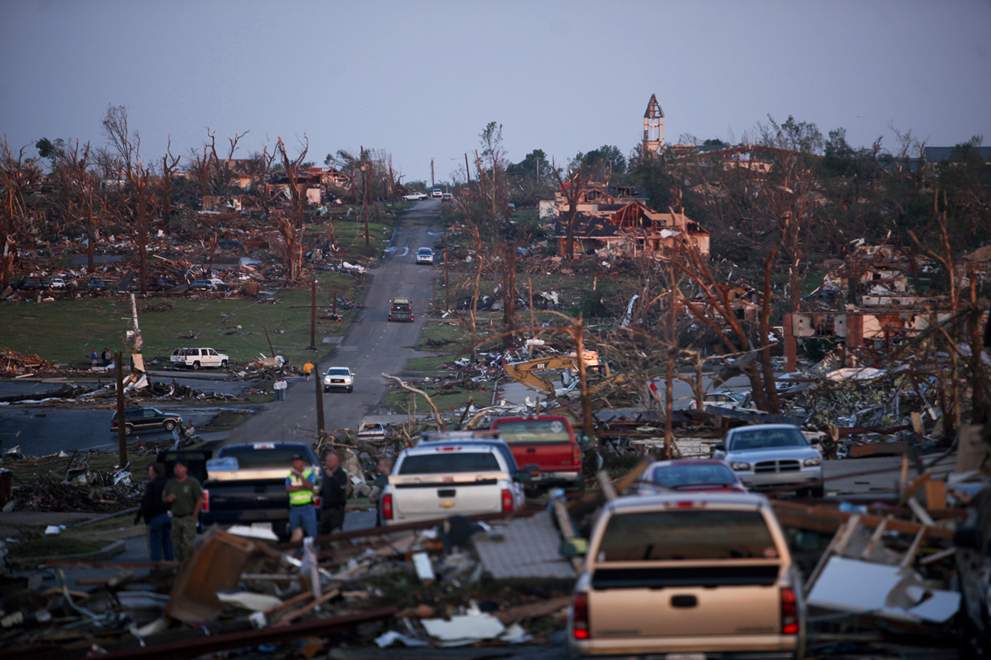 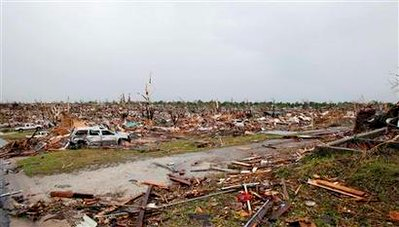 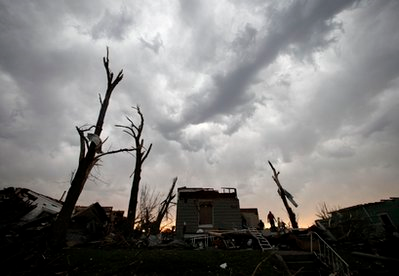 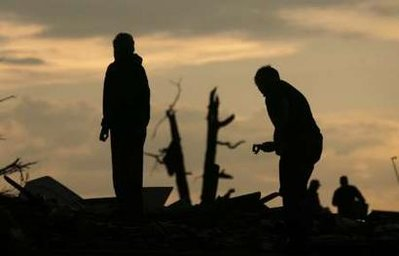 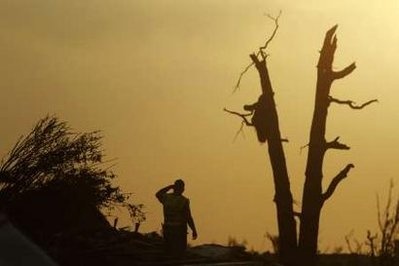 Friends check up on friends and offer help
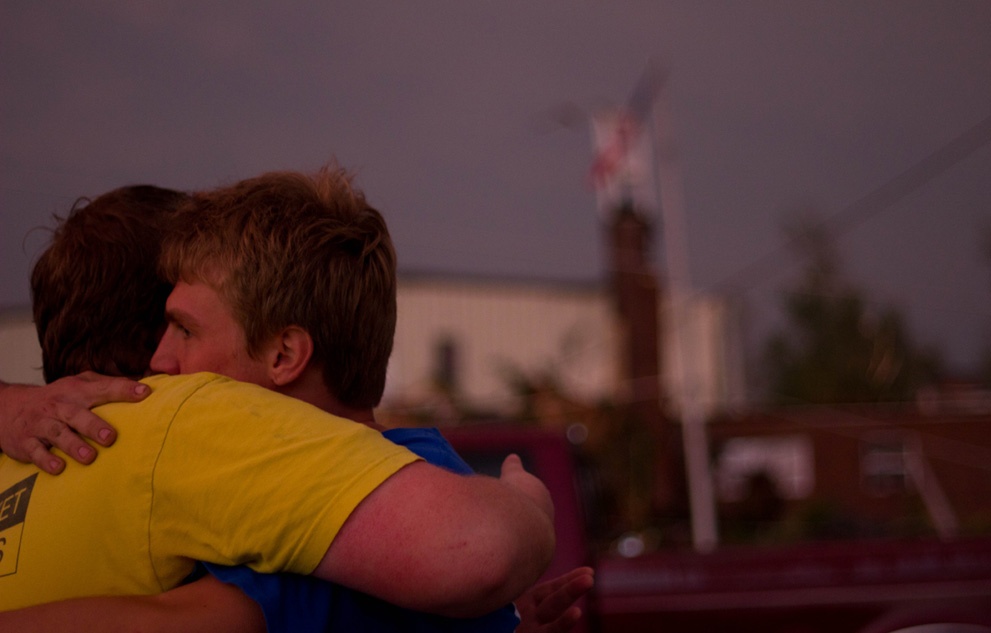 Shelter for evacuees
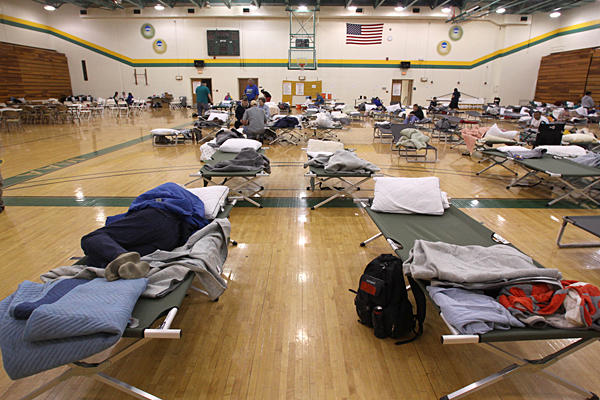 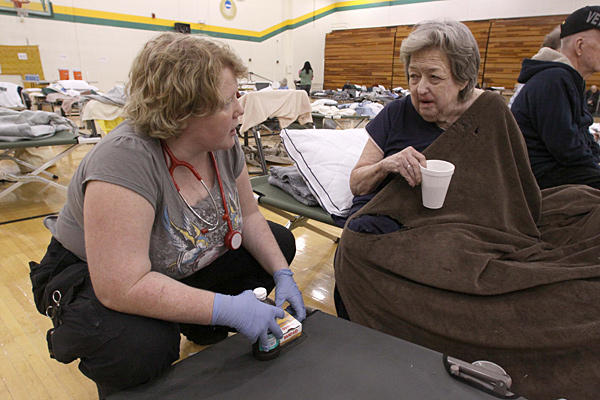 Sunset on May 22 (after the tornado)
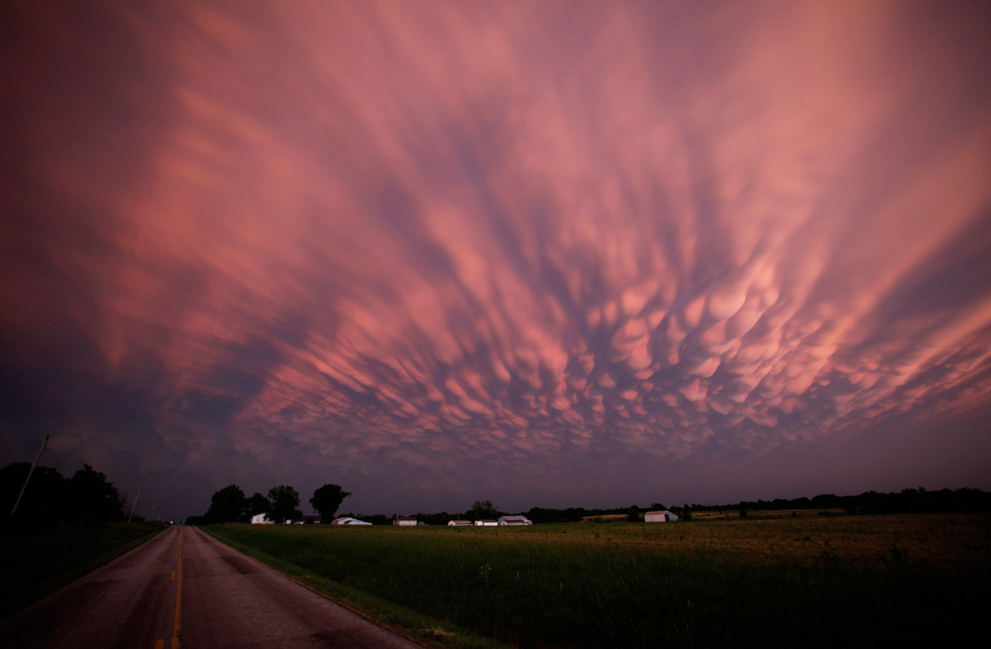 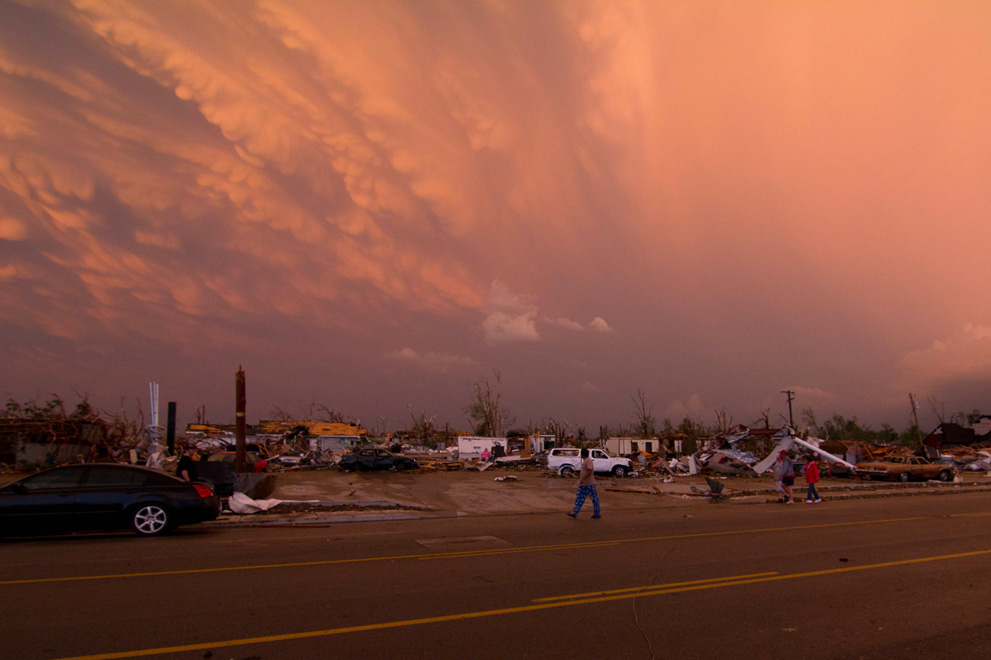 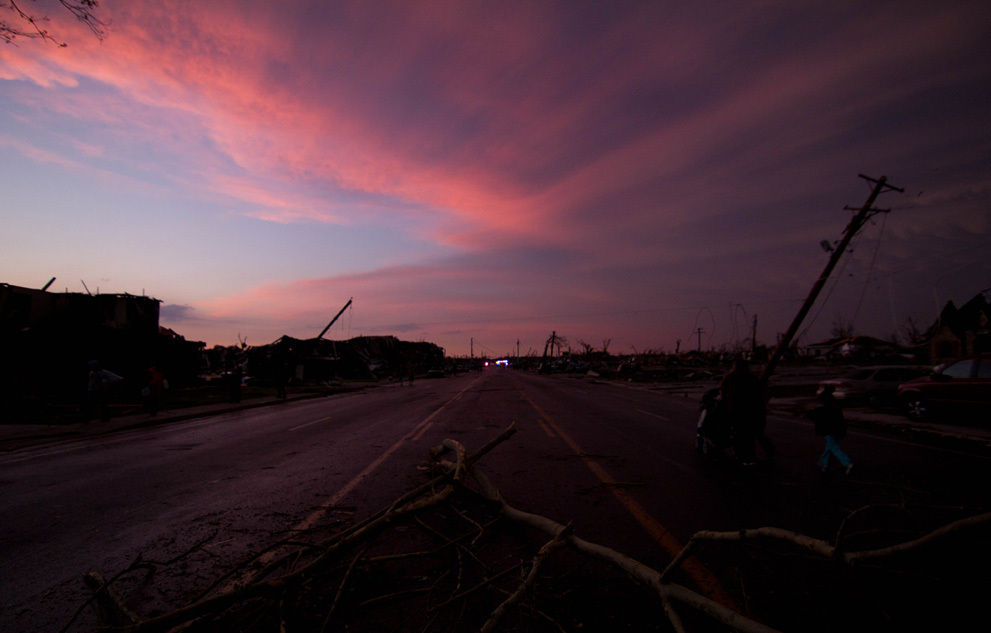 More storms hit Joplin on Monday
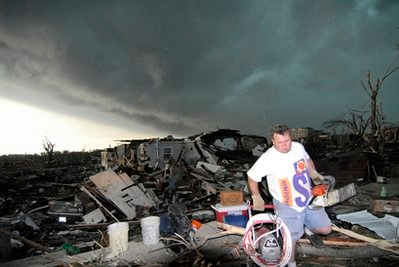 A shelf cloud containing a thunderstorm approaches a tornado-ravaged neighborhood on Monday, May 23, 2011
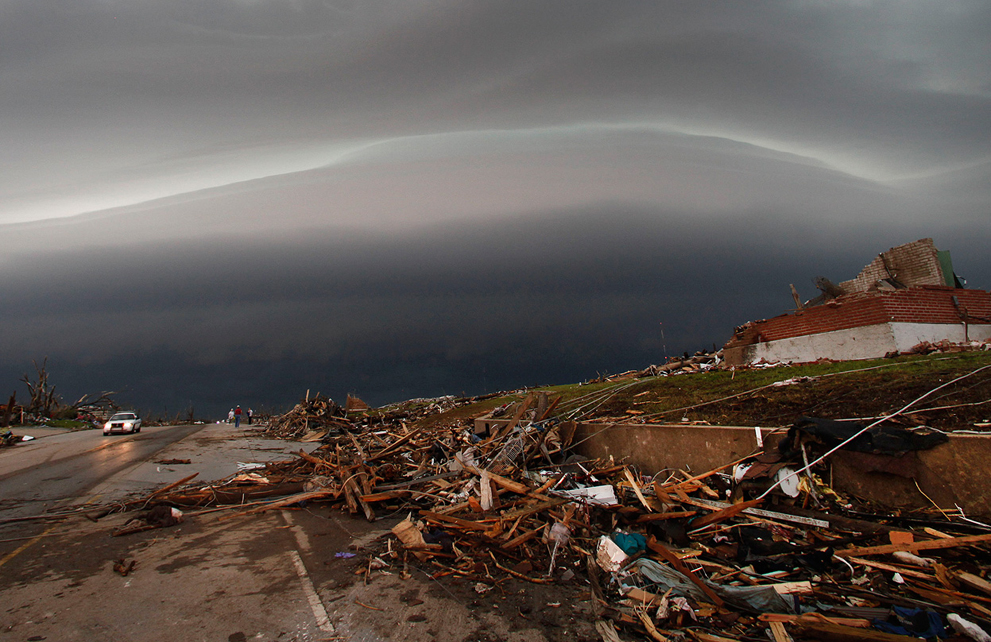